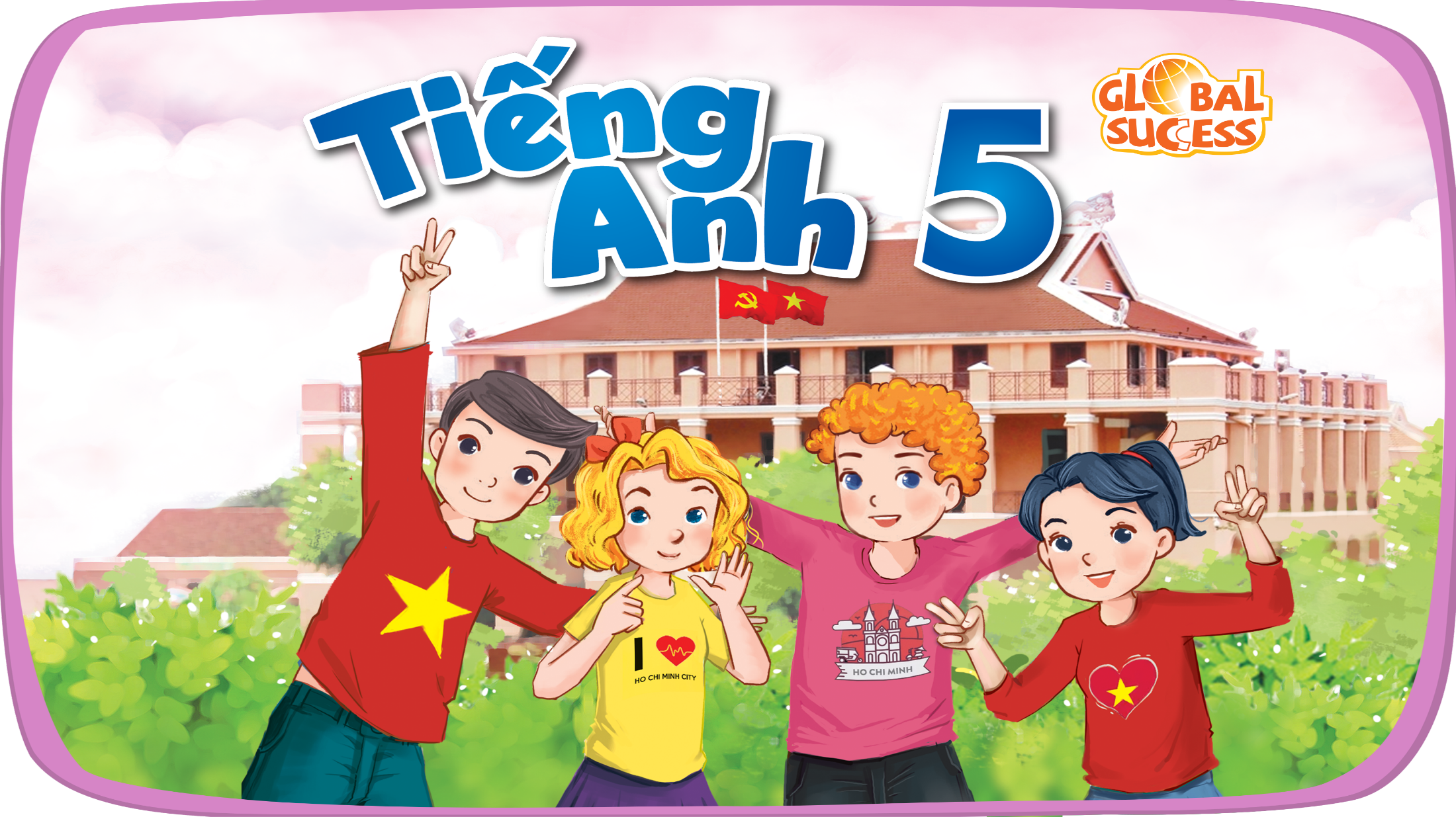 My foreign friends
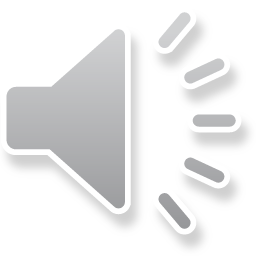 Unit 3
Lesson 3 – Period 6
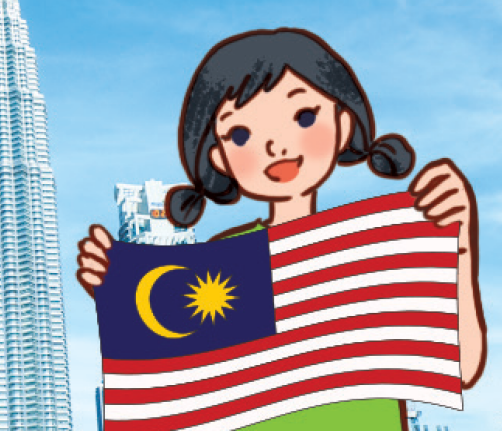 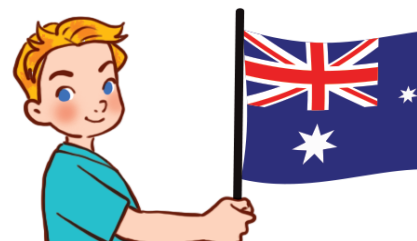 Table of contents
01
Warm-up and Review
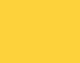 LISTEN, SING AND CLAP.
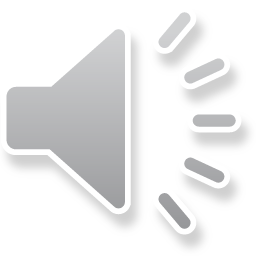 My friends
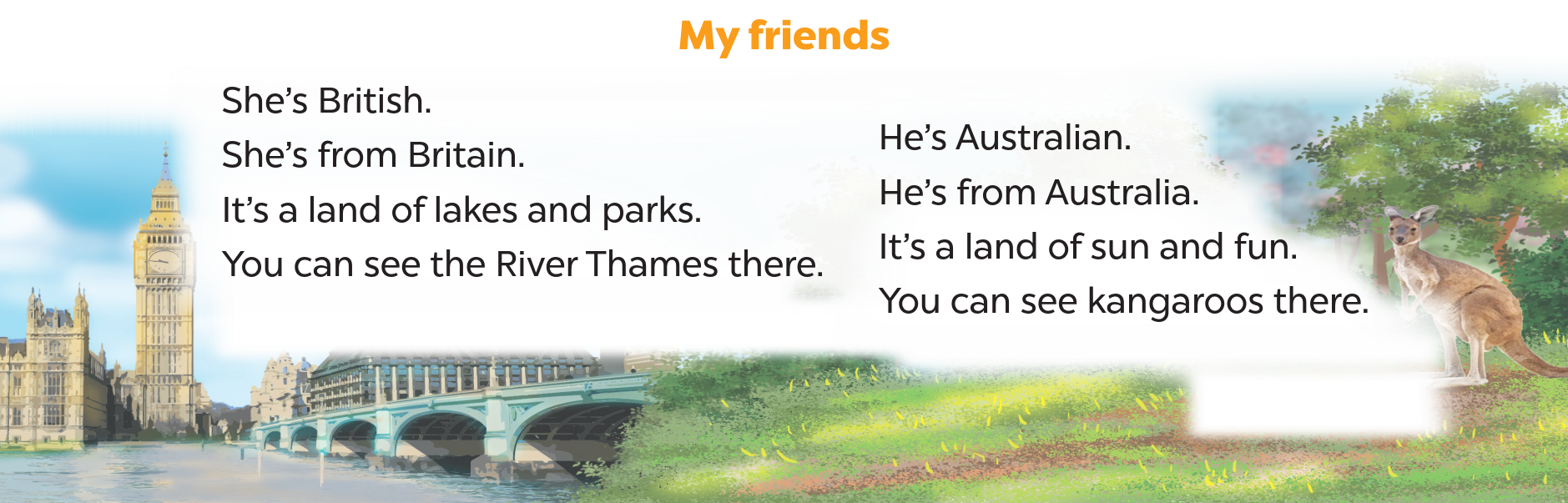 [Speaker Notes: Link video hoạt hình: https://hoclieu.vn/hop-phan-bo-tro/video-hoat-hinh/203?gidzl=zOIHFJEOs53ncvauCu7VN_2QdJKkXTuBw9gNP7hKXGZloSLdBjo43hl9nJLorOnSiydFDZFmBN1VDvdPKm]
LET’S SING IN THE FRONT.
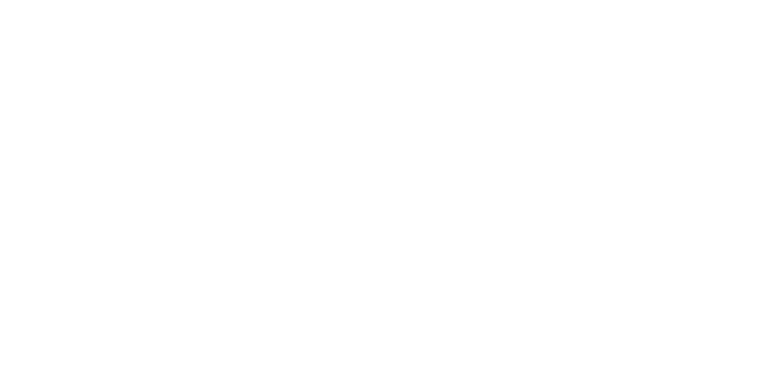 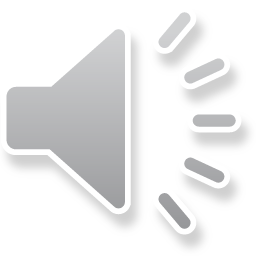 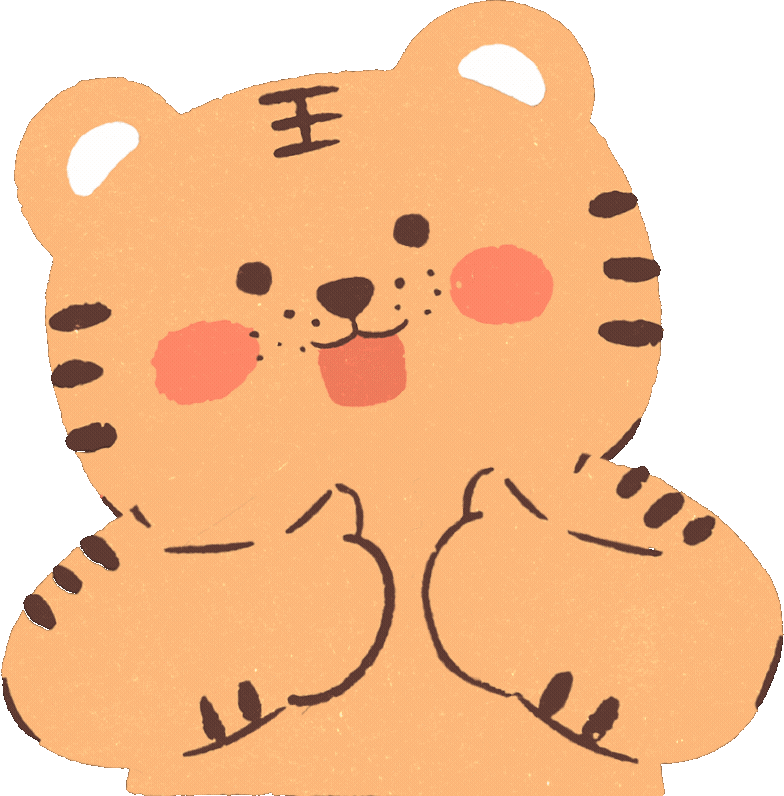 02
Read and complete.
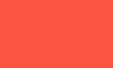 LISTEN AND READ
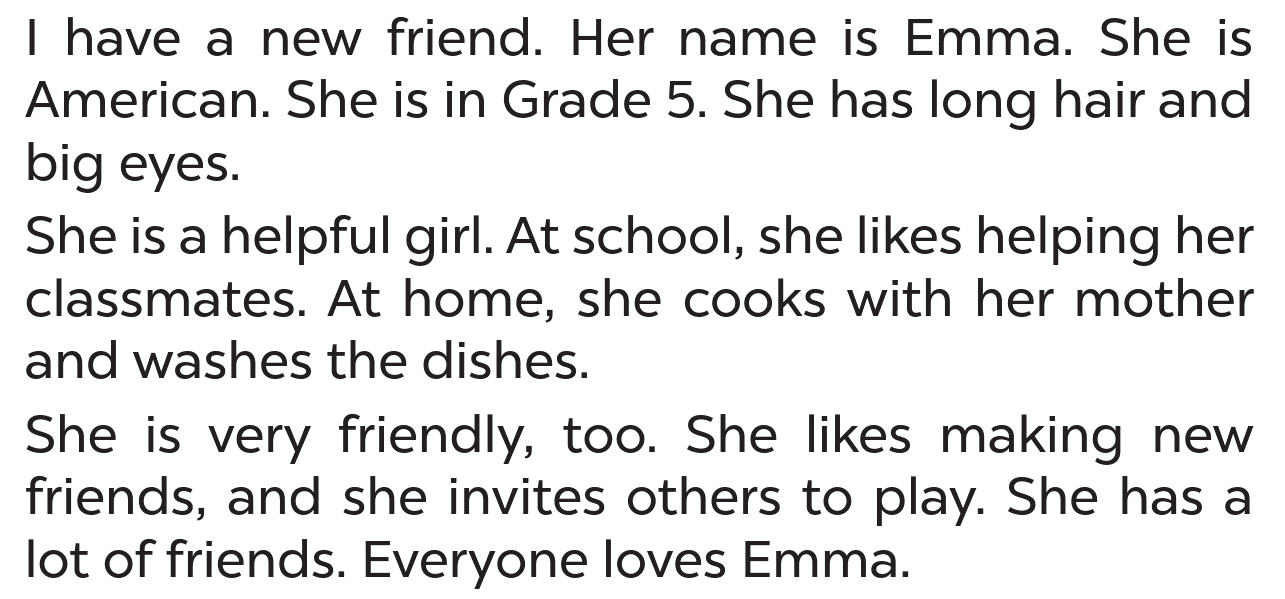 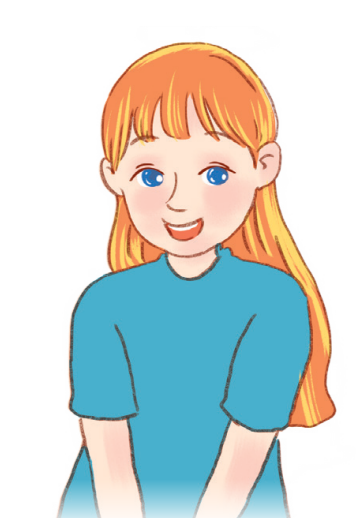 Emma
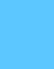 LISTEN AND READ
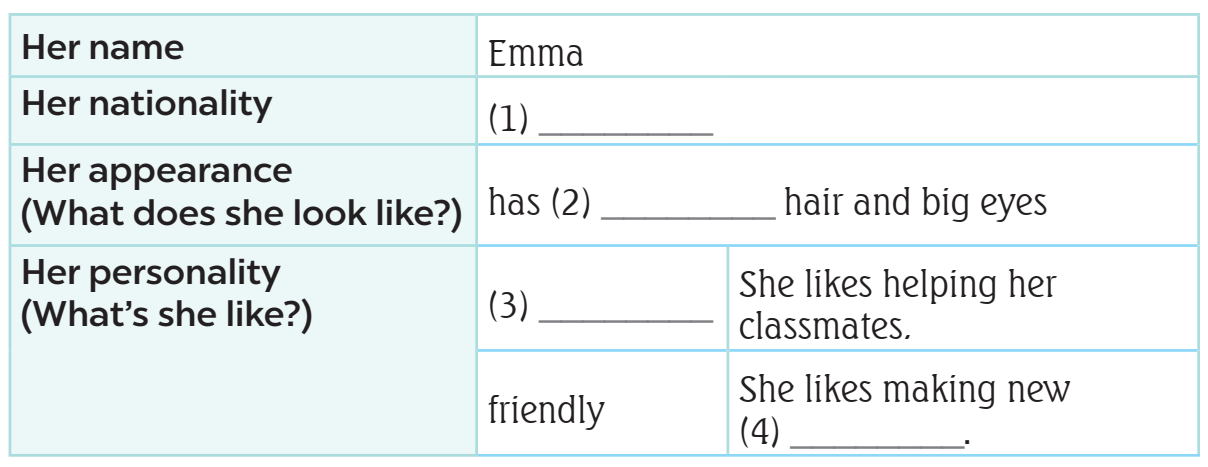 main 
information
What’s 
the information?
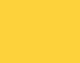 READ AND ANSWER.
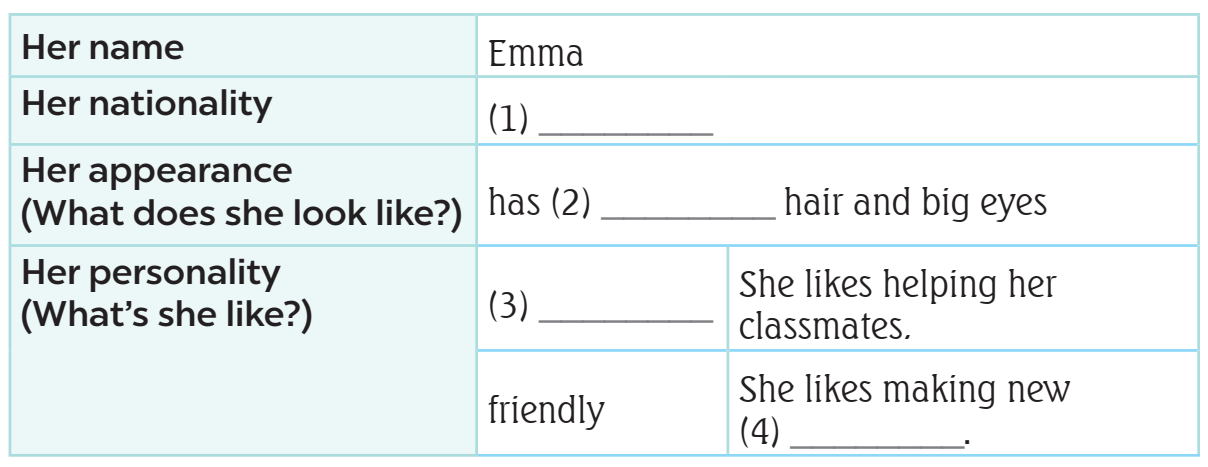 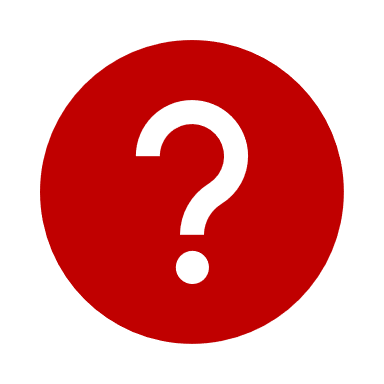 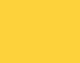 READ AND ANSWER.
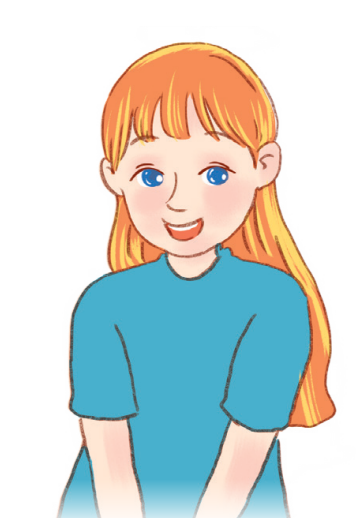 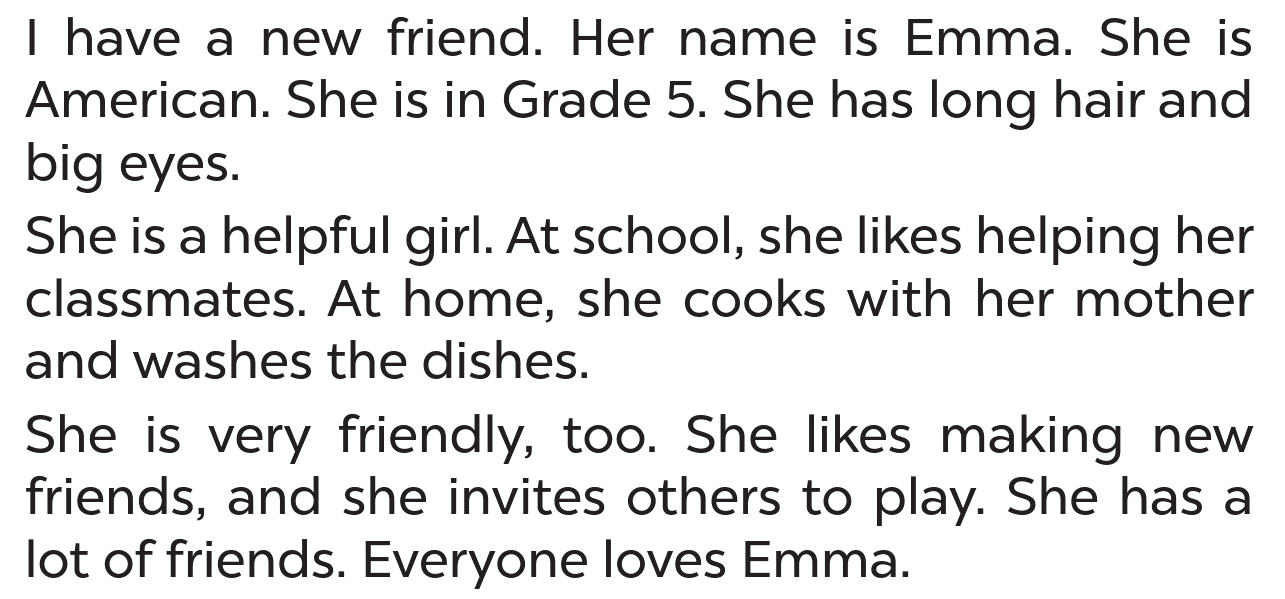 nationality
Emma
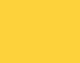 READ AND ANSWER.
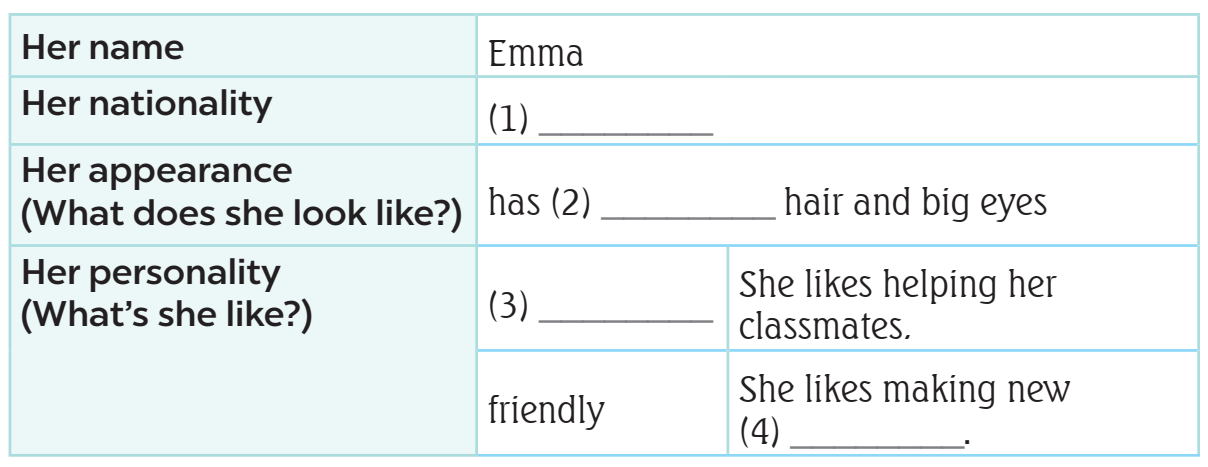 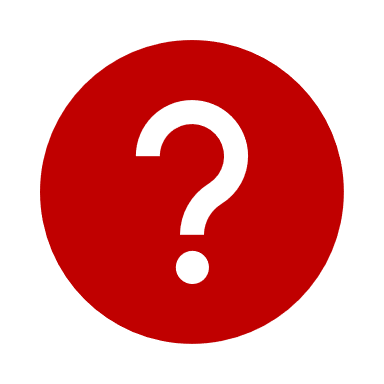 American
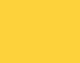 SWAP YOUR BOOKS.
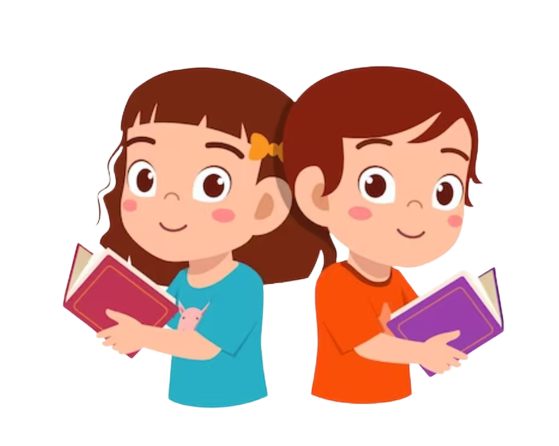 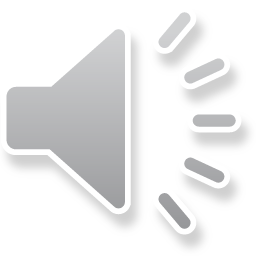 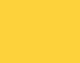 LET’S CHECK!
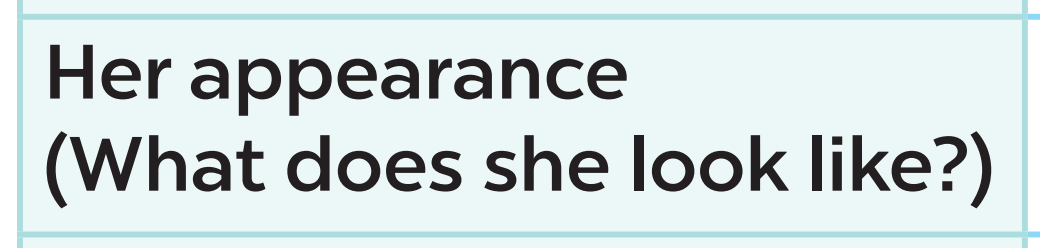 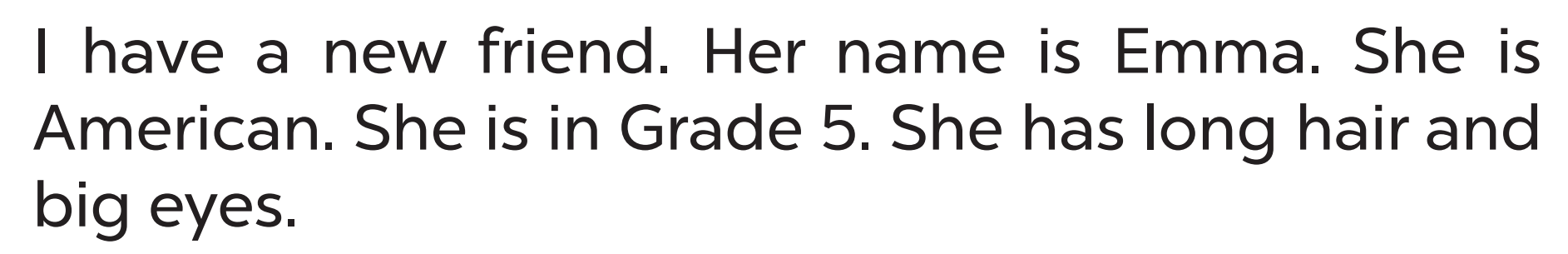 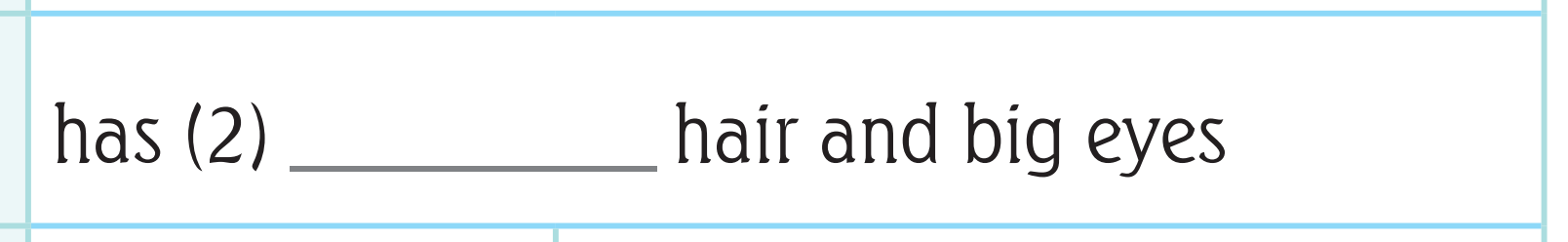 long
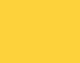 LET’S CHECK!
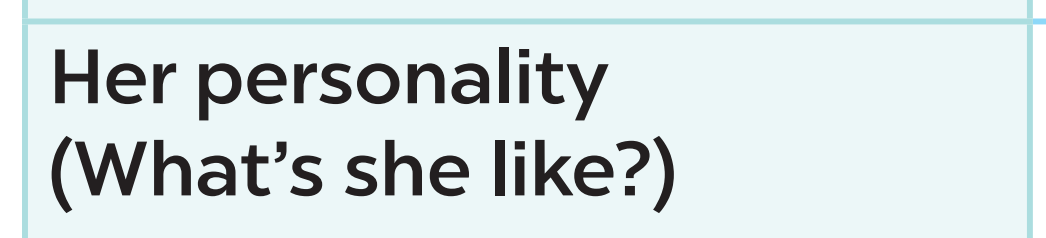 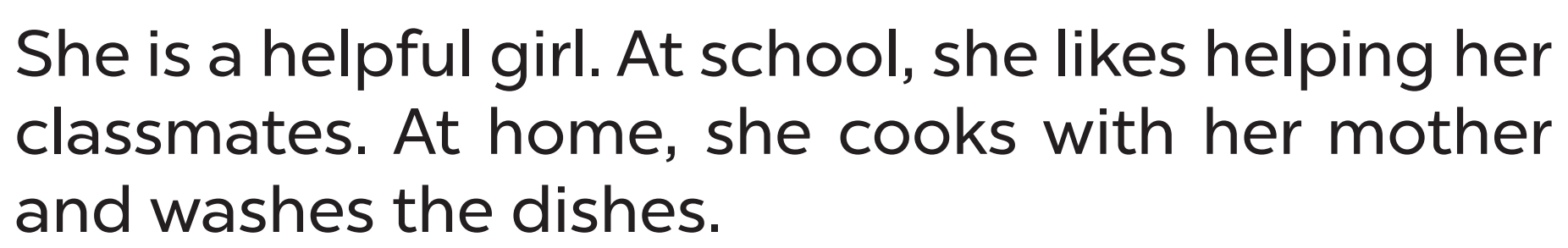 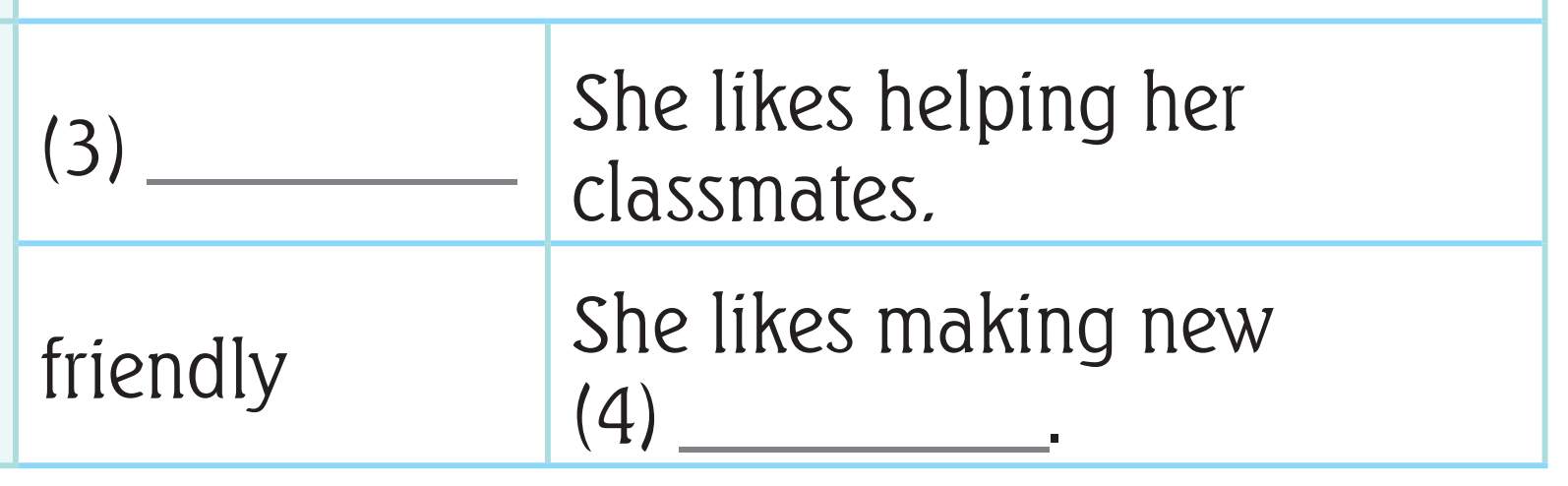 helpful
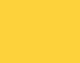 LET’S CHECK!
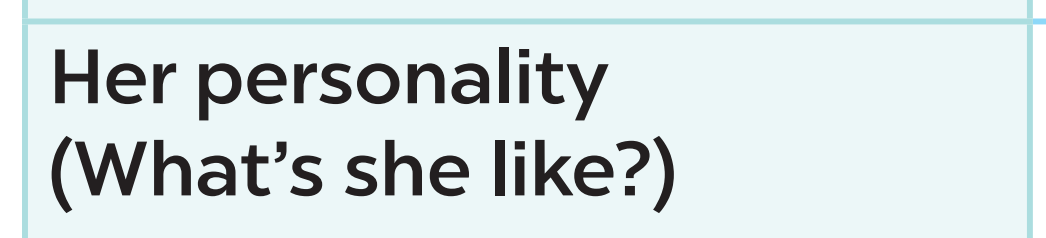 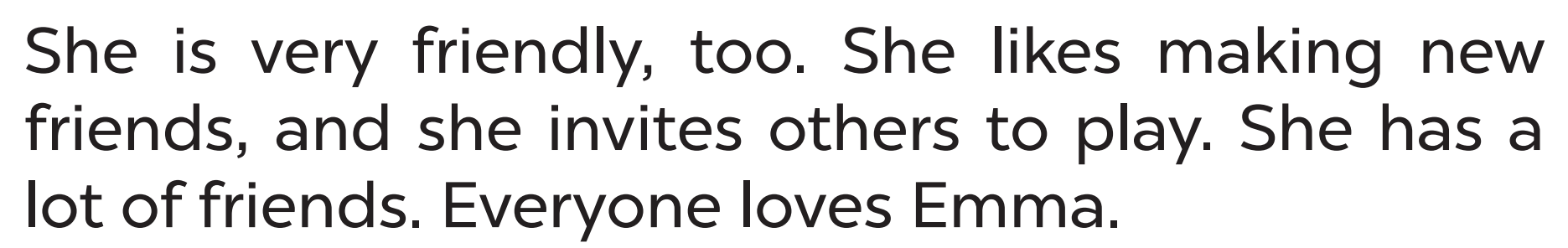 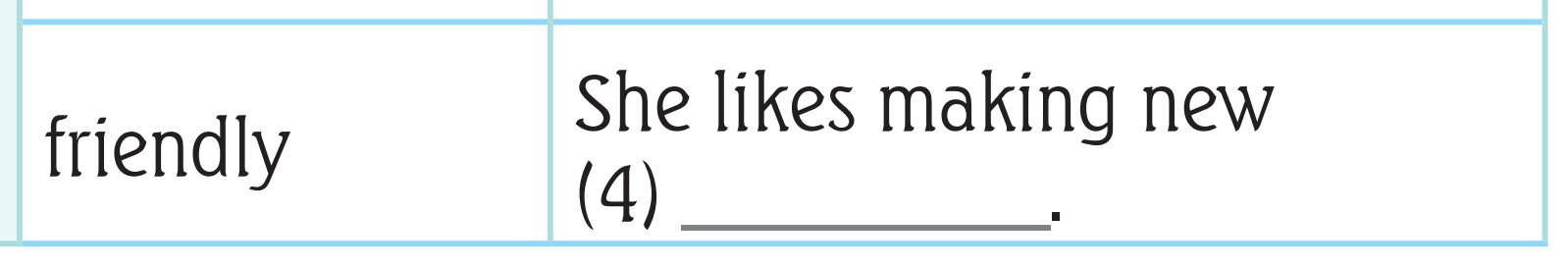 friends
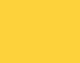 ASK AND ANSWER ABOUT EMMA.
American
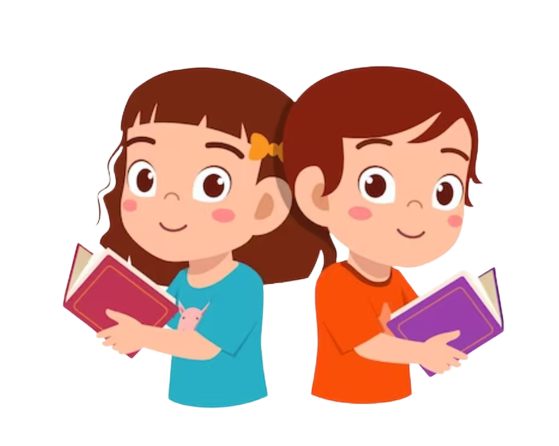 dishes
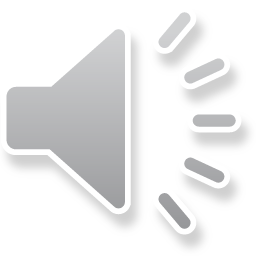 hair
friendly
classmate
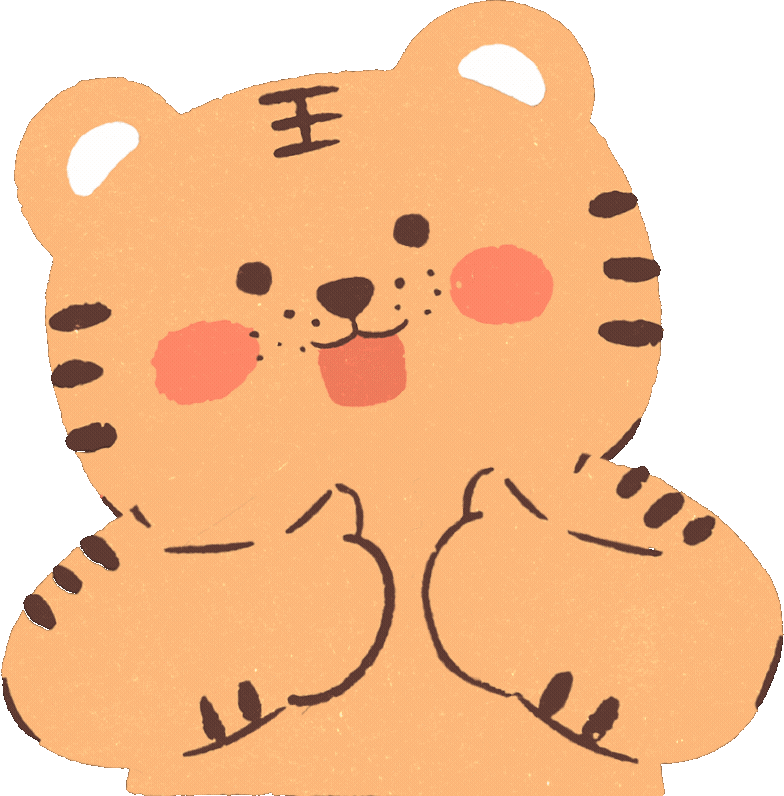 03
Let’s write.
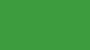 READ AND ANSWER
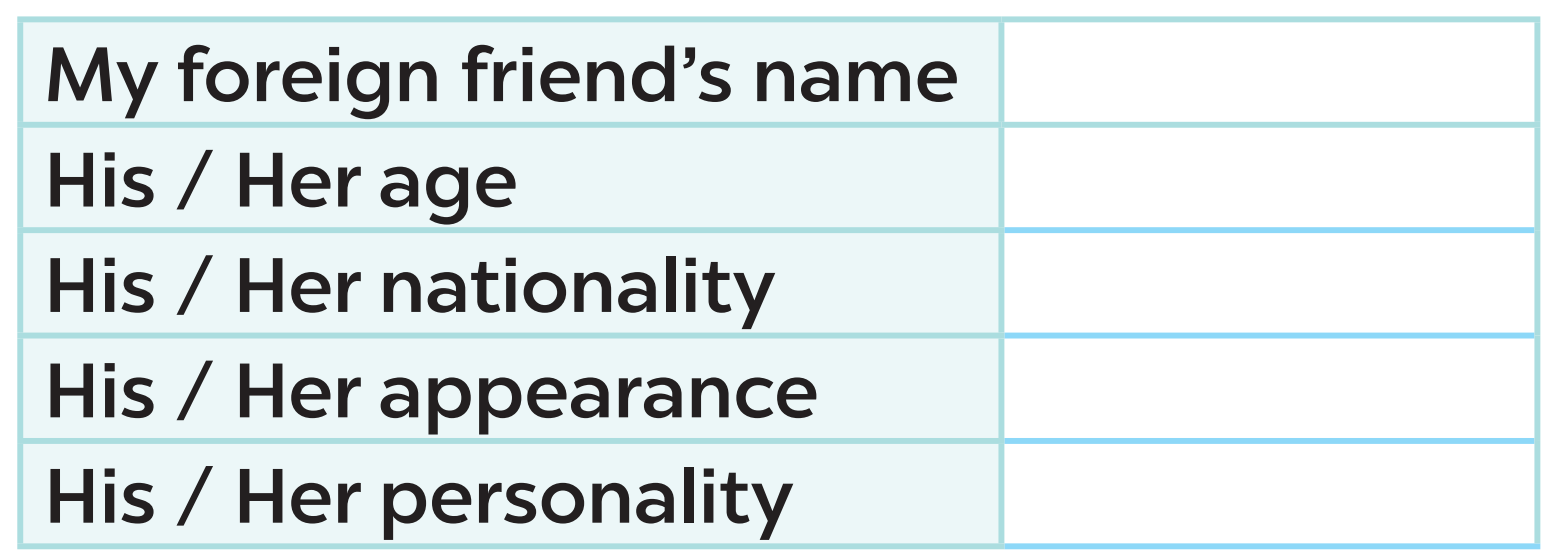 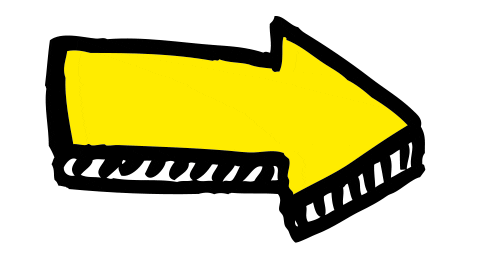 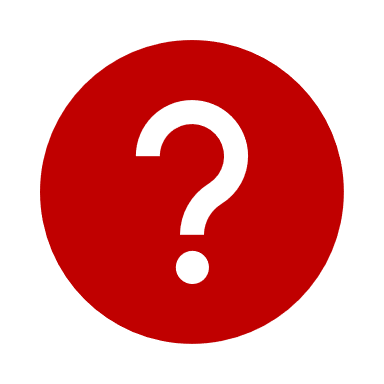 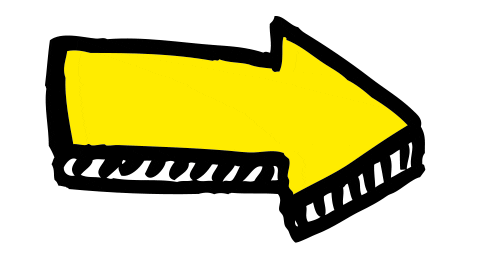 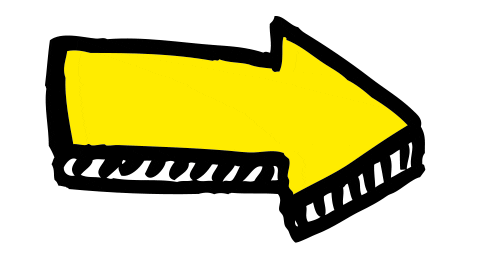 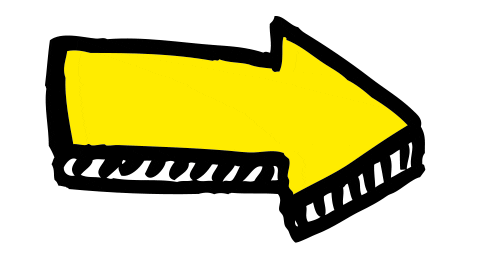 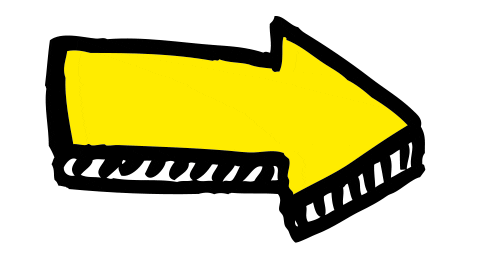 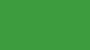 READ AND ANSWER
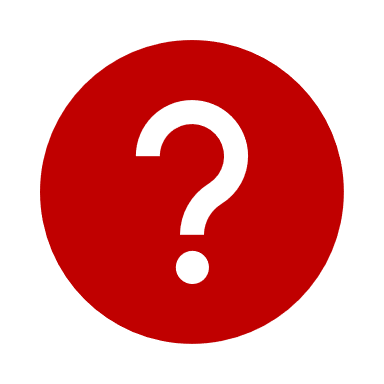 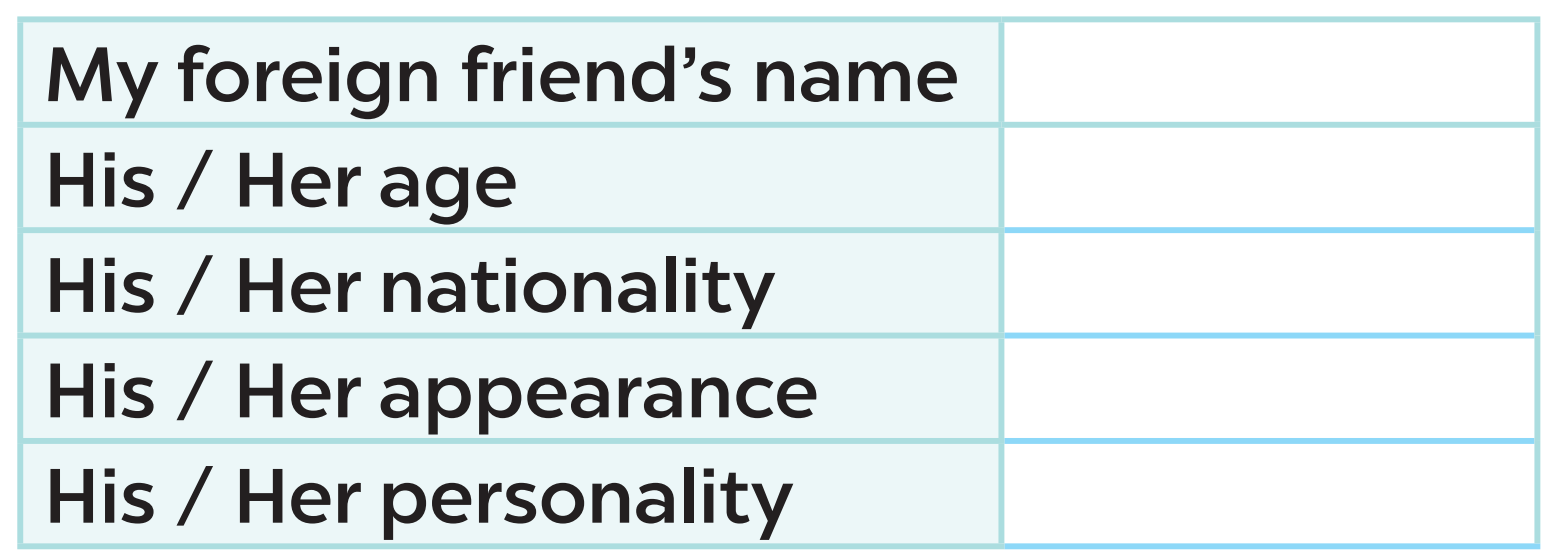 Lisa
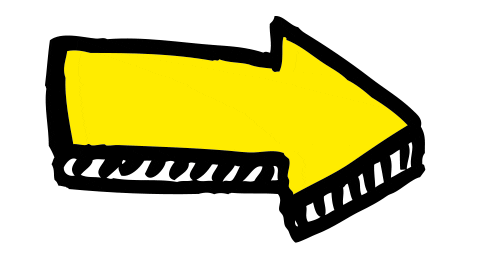 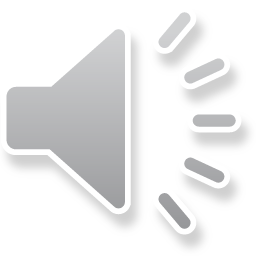 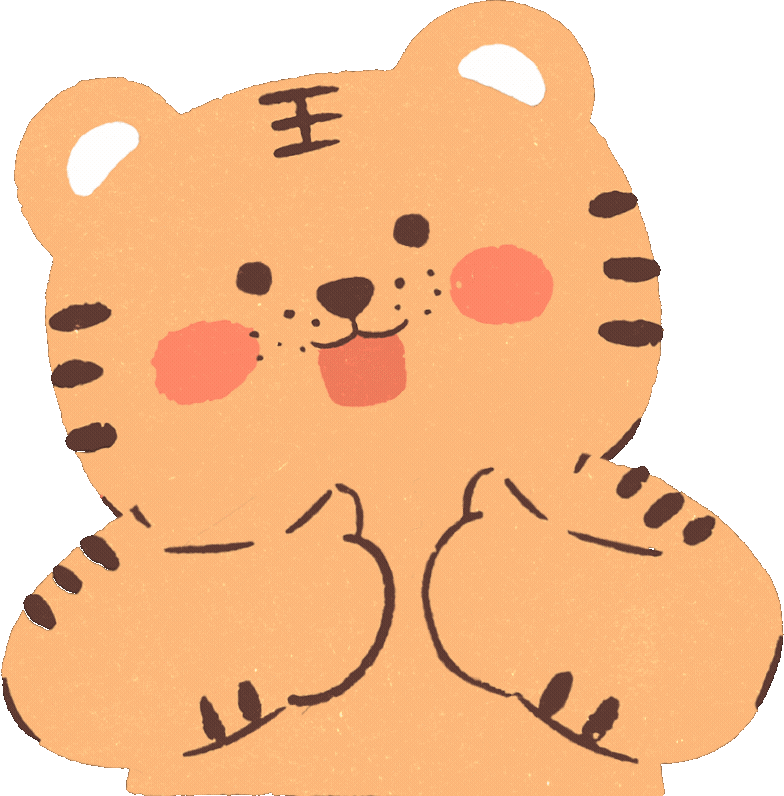 04
Project
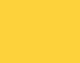 LET’S CHECK YOUR POSTERS!
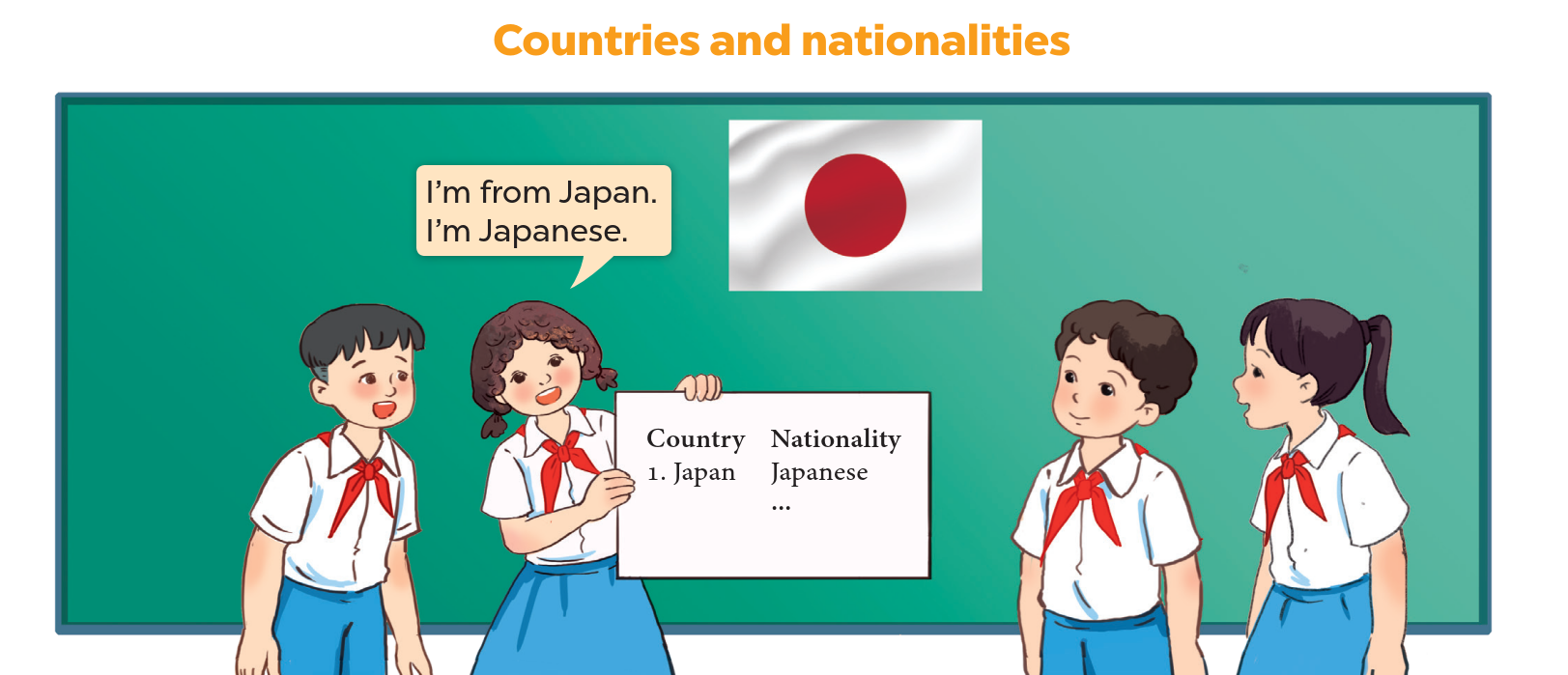 5 countries
nationalities
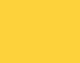 WORK IN GROUPS.
Talk about your poster!!!!
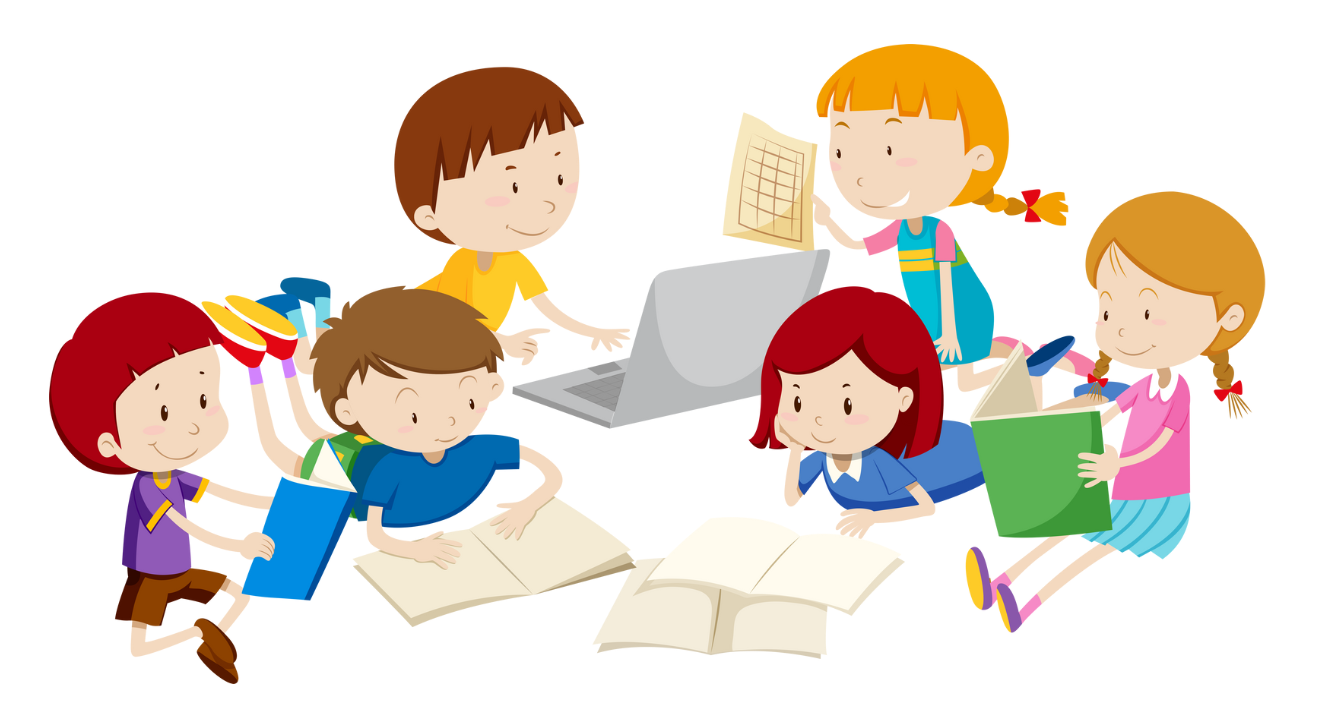 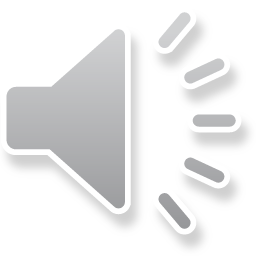 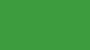 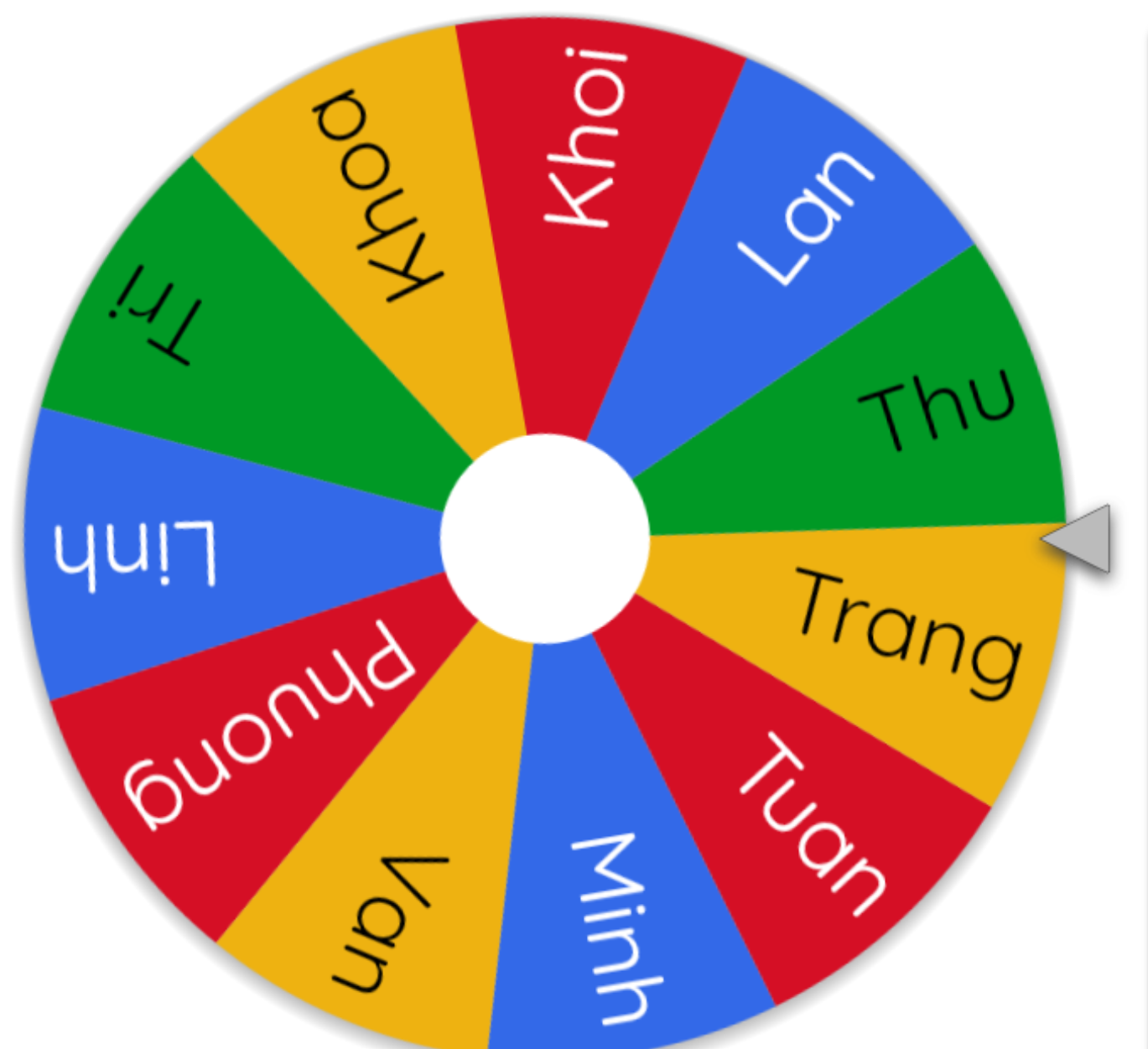 LET’S SPIN!
[Speaker Notes: Use this link https://wheelofnames.com/ to choose pupils in random.]
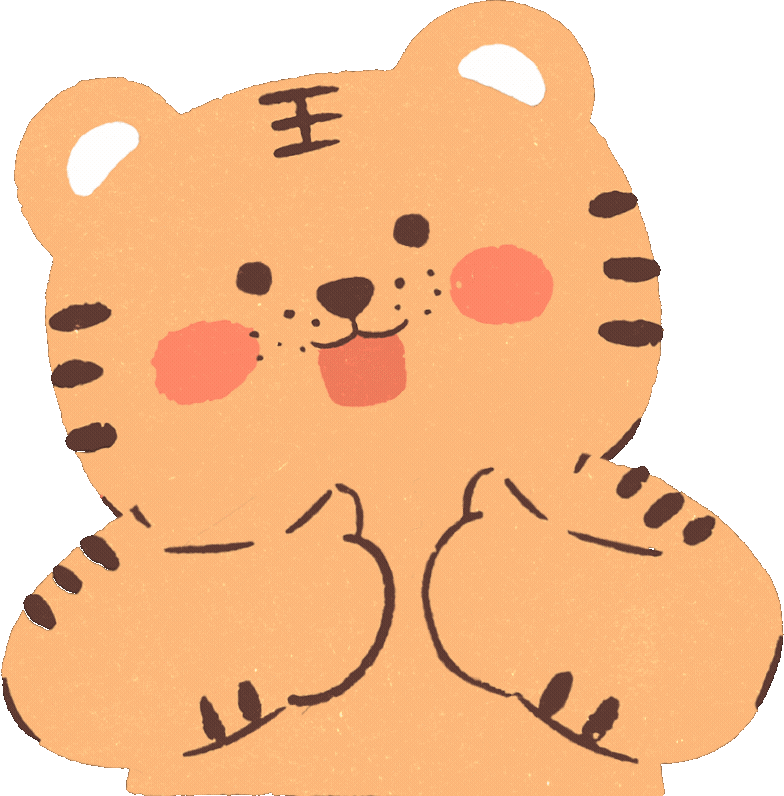 05
Fun corner
and Wrap-up
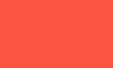 Game
WHO’S FASTER?
friendly
helpful
clever
active
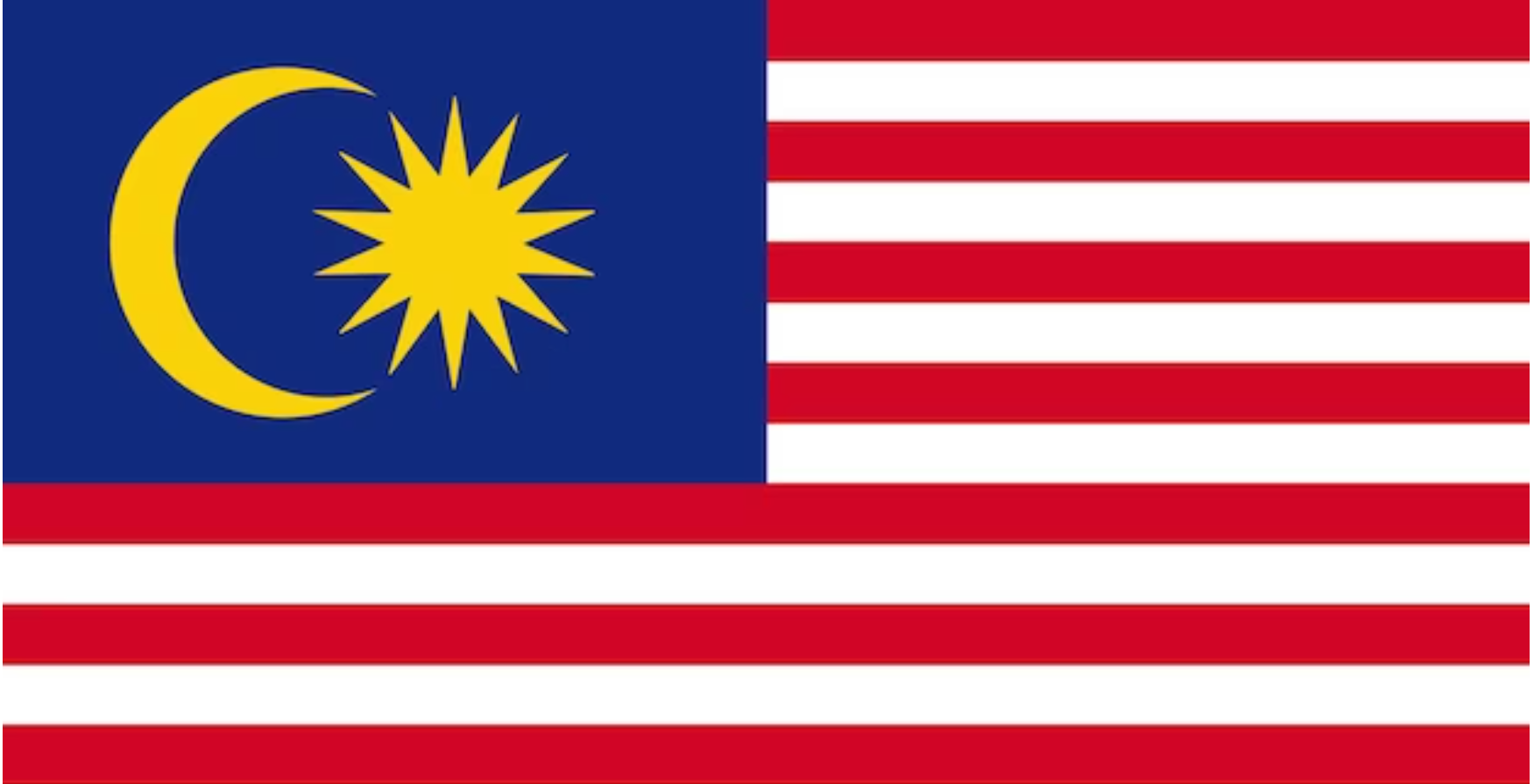 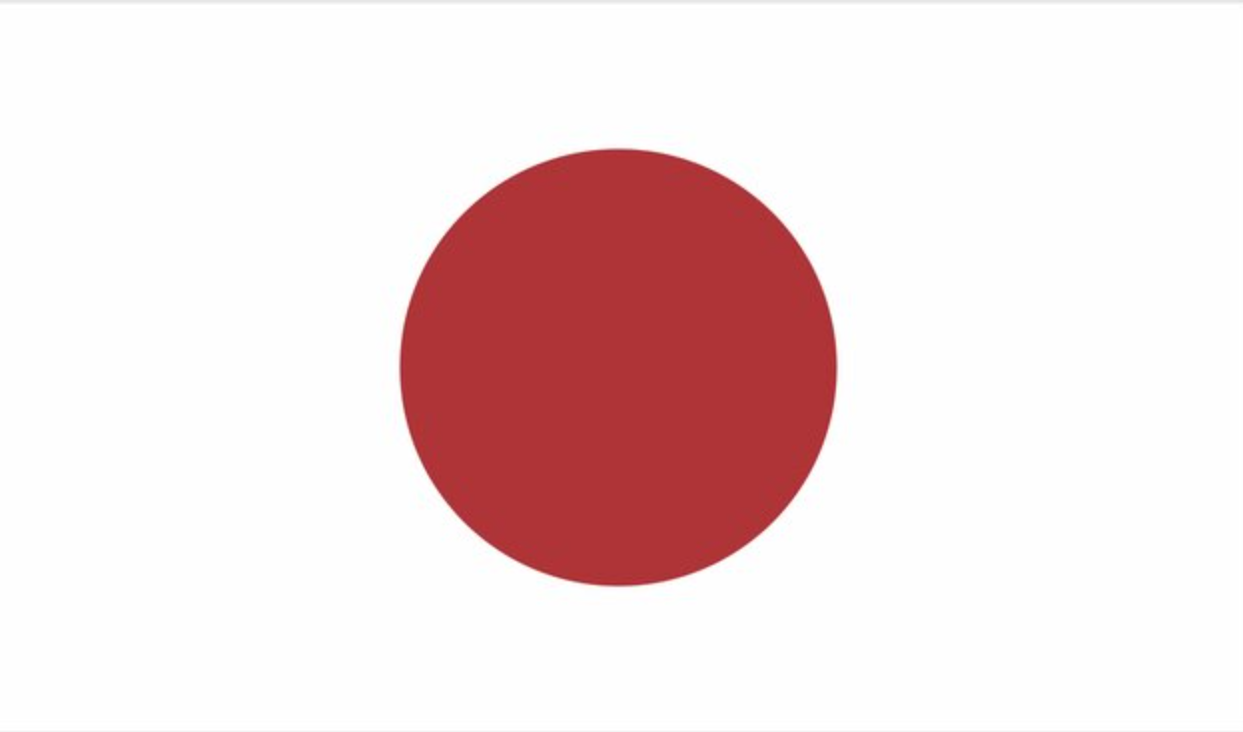 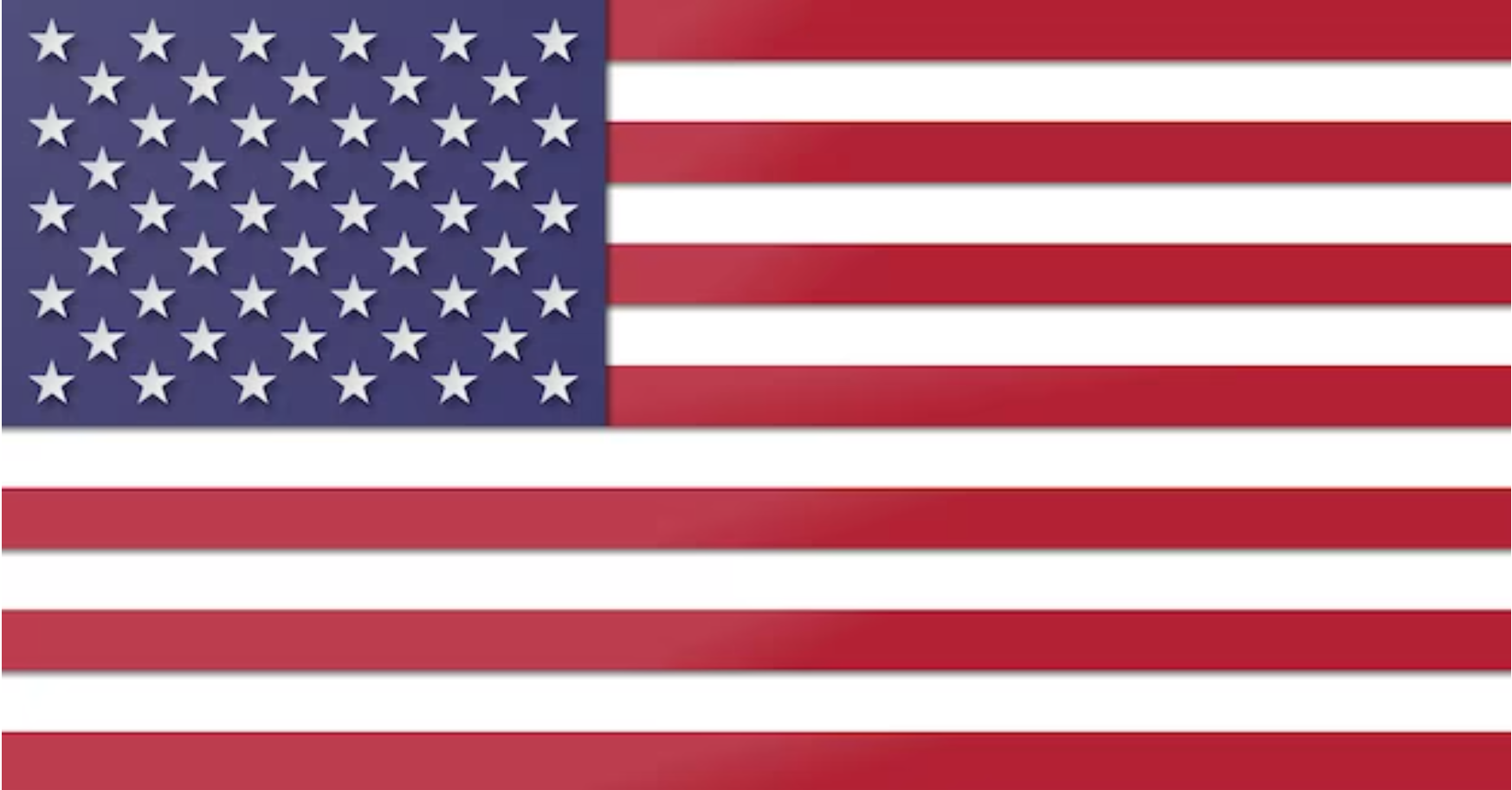 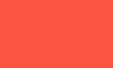 TEAM 1 and TEAM 2
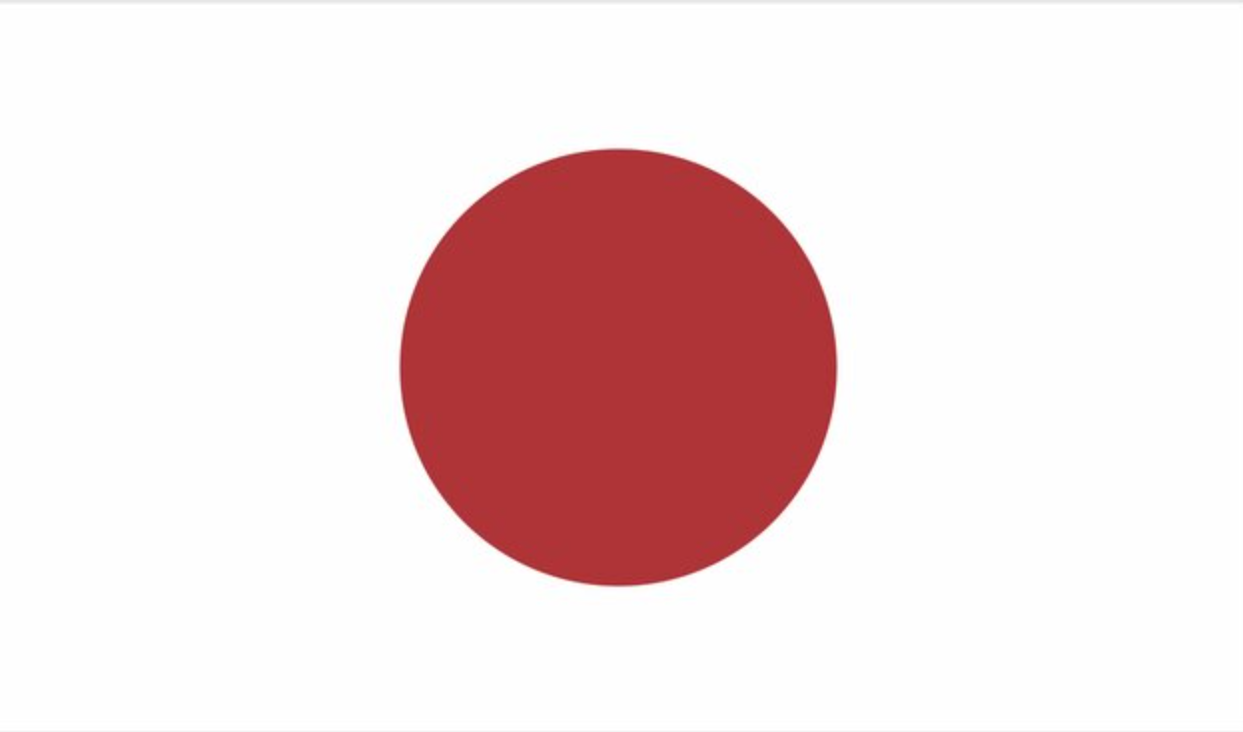 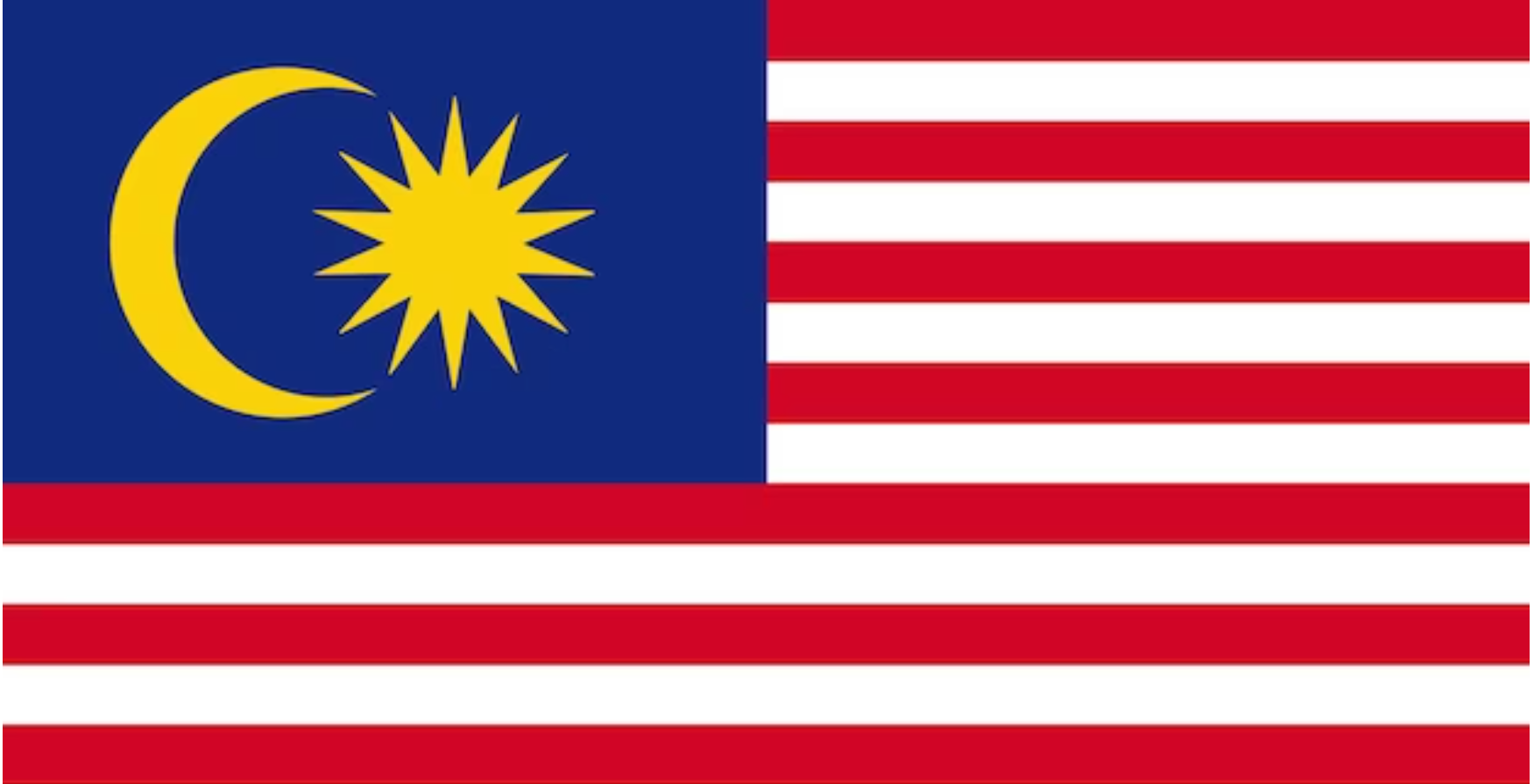 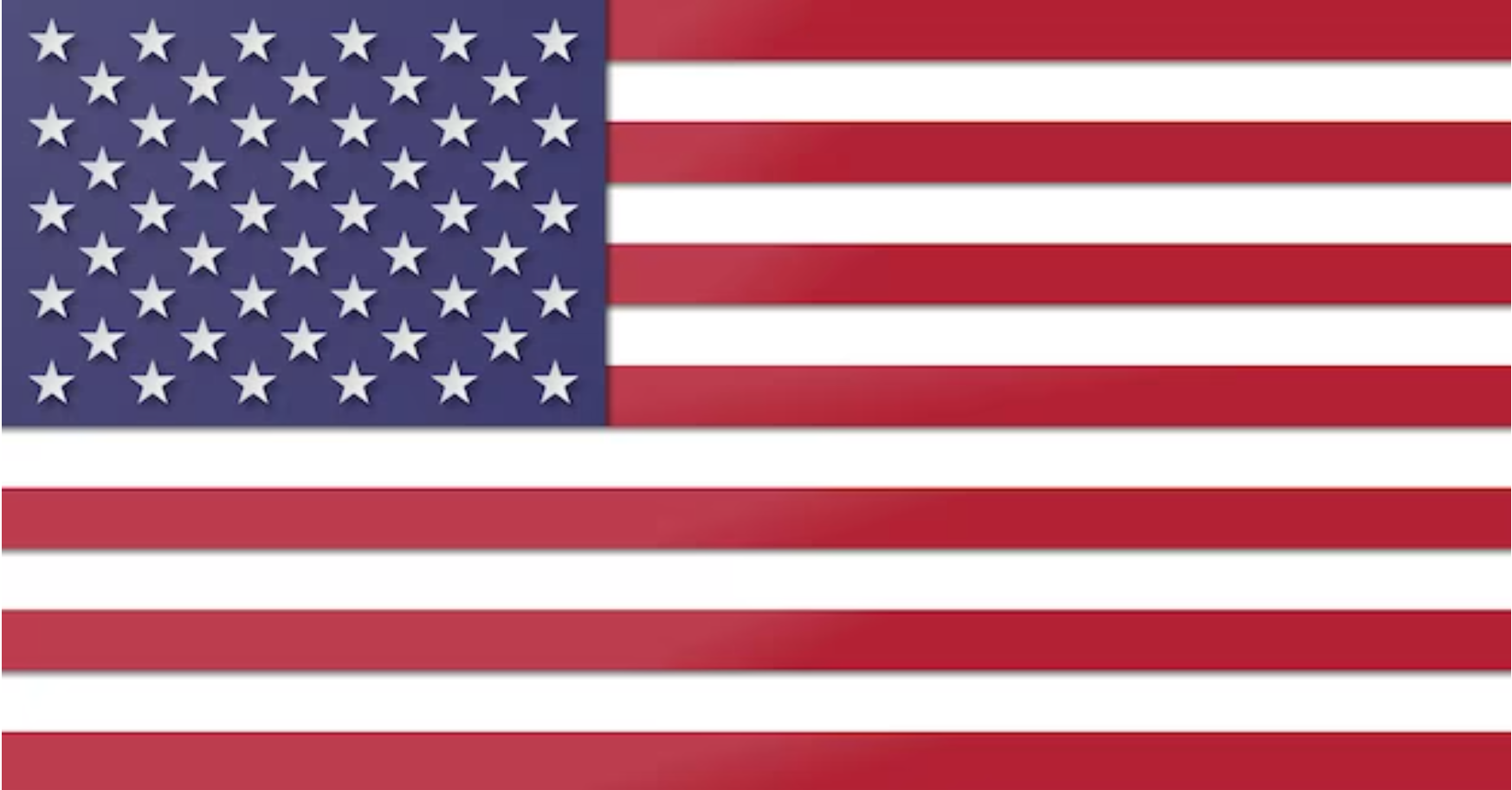 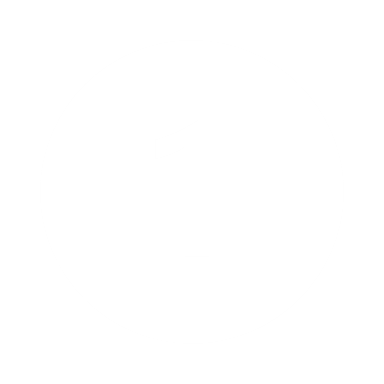 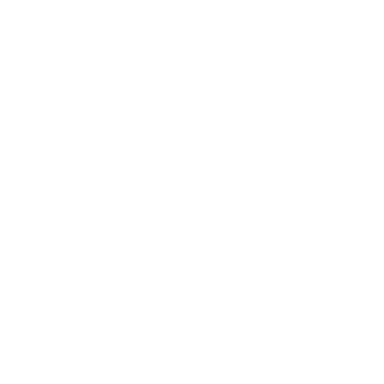 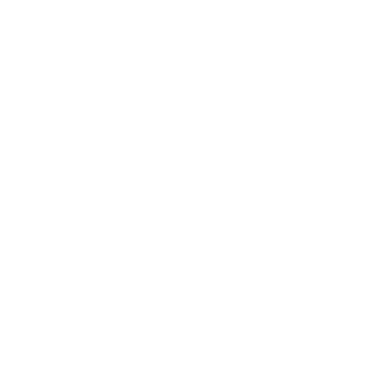 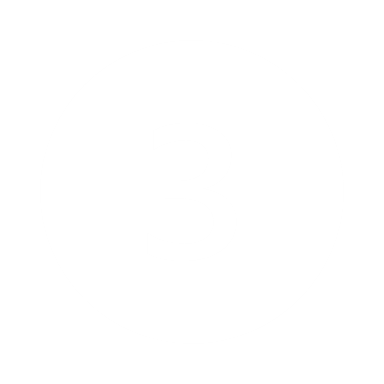 friendly
helpful
clever
active
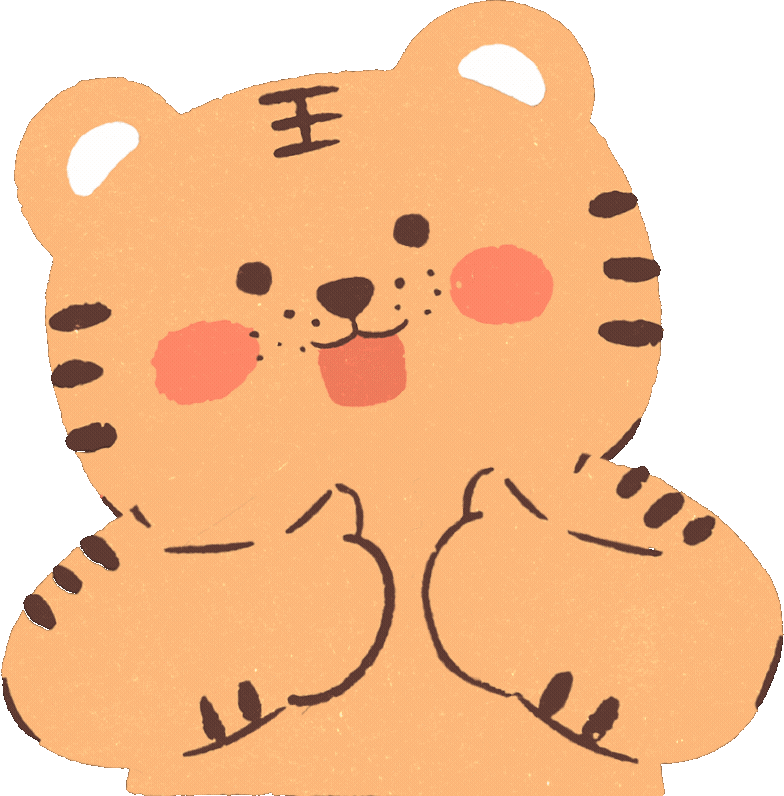 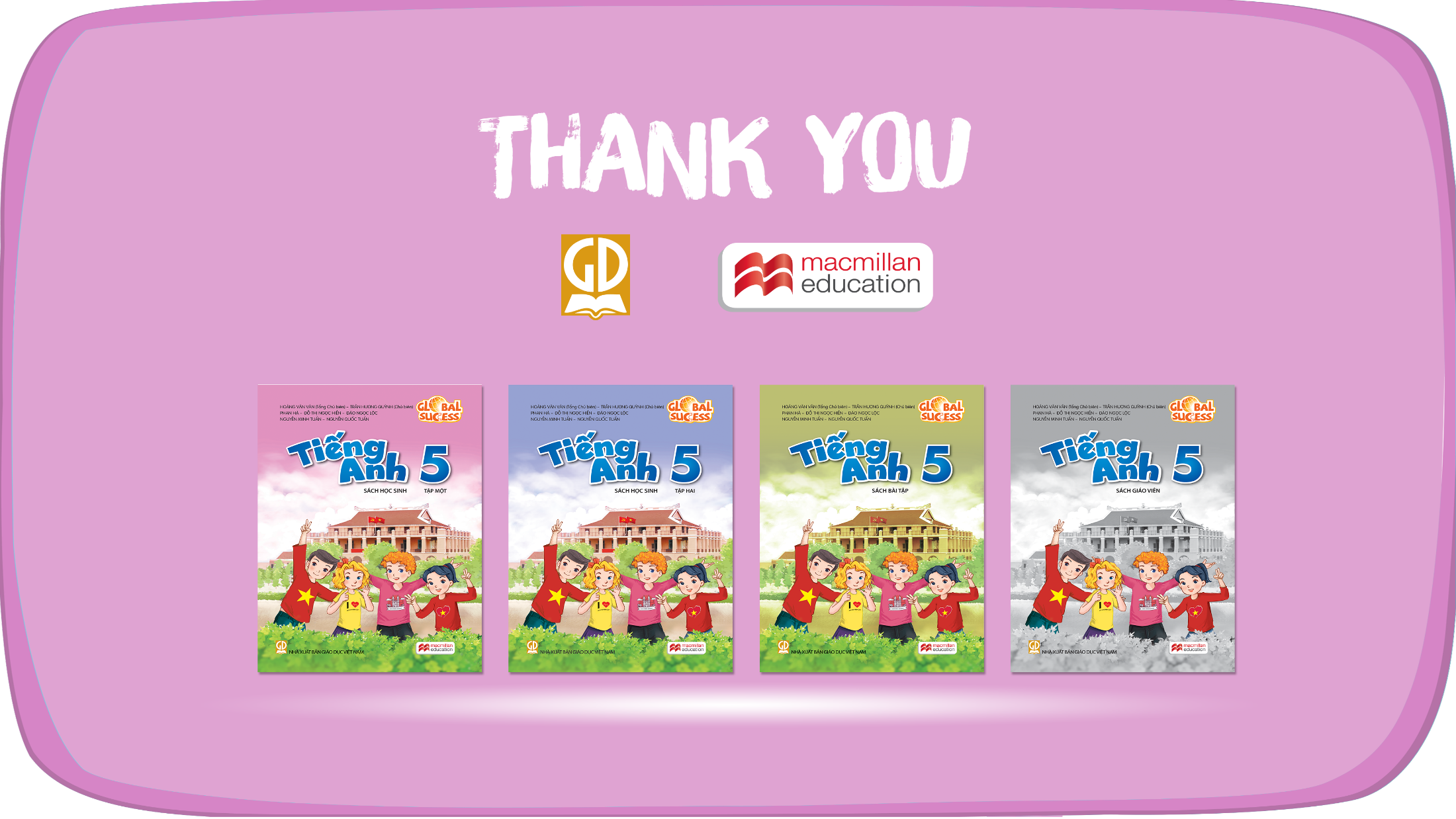 Website: hoclieu.vn
Fanpage: https://www.facebook.com/tienganhglobalsuccess.vn/